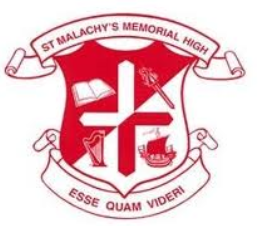 STM Numeracy Problem of the WeekNovember 28th – December 4th  2013
Change Adds Up
In a jar I have a collection of 30 coins consisting of five pennies (one cent coins), five nickels (five cent coins), five quarters (twenty-five cent coins), five loonies (one dollar coins worth one hundred cents each) and five toonies (two dollar coins worth two hundred cents each).
I need exactly five dollars. Without looking, I reach into my coin jar and take out a handful of coins. I take out anywhere from one coin (a very small handful) to all thirty coins (quite a fistful of coins).

What is the largest sum of money I can remove from the jar so that I am not able to create exactly five dollars?

For example, if I remove all thirty coins I can easily create five dollars using two of the toonies and one of the loonies. But if I remove only three toonies and three quarters, although I have pulled out more than five dollars, no matter how I combine these coins I cannot create exactly five dollars from them.
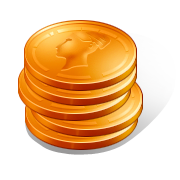 Submit your answers by Wednesday @ 3pm
in the Learning Commons or Room 219